Календарні плани для вивчення освітнього курсу «Технології» 5 - 6 клас
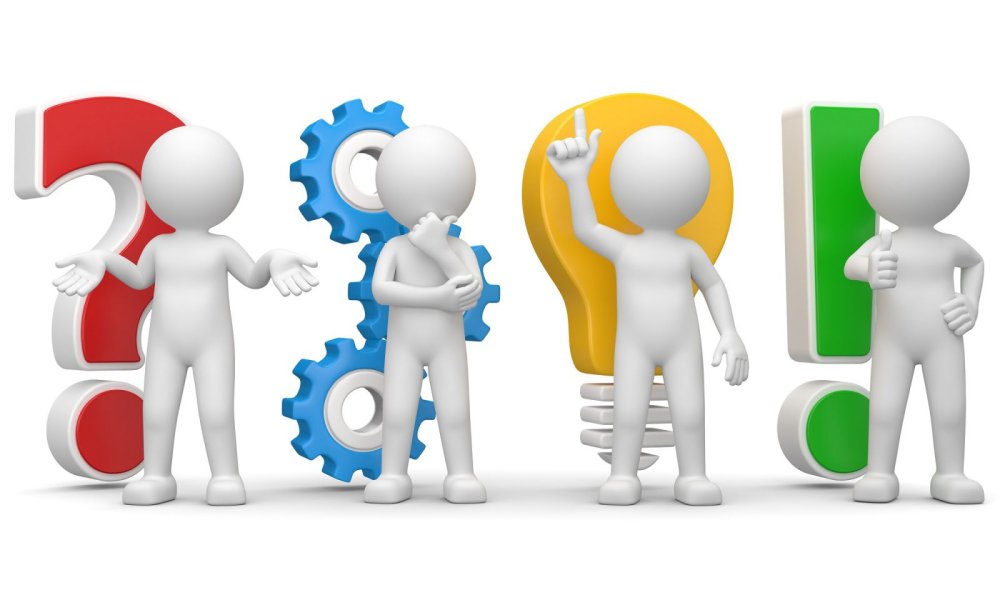 Розробки уроків для вивчення освітнього курсу «Технології» 5 - 6 клас
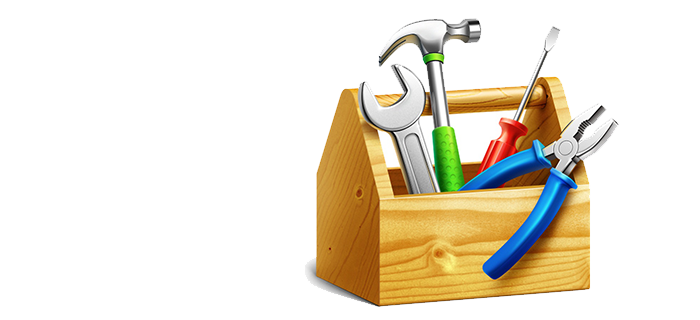 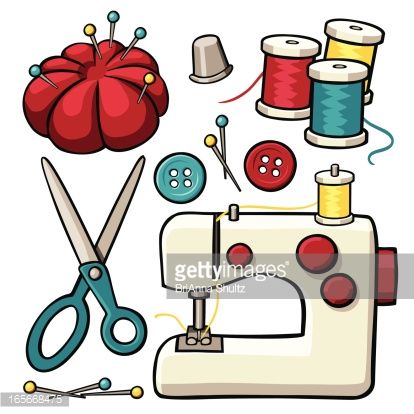